CONCEPTOS BASICOS
Diego Alberto Gallo J
Pedro Pablo Gallo J

9.A

 
Carlos Fernández .Docente de tecnología e informática del grado 9

INSTITUCION EDUCATIVA LA SALLE DE CAMPO AMOR


AREA DE TECNOLOGIA E INFORMÁTICA

MEDELLIN
2014
CONTENIDOS
LA TECNOLOGÍA

1. conceptos básicos……………………………………………....4-6
2. Múltiples relaciones y posibilidades……...............................6-7
3. Innovación, invención y descubrimiento …………………..7-8
4. Diseño………………………………………………………………8
5. Informática………………………………………………………..8-9
6. Ética………………………………………………………………...9  
7. Conclusiones………………………………………………..........10  
8. Cuadro comparativo……………………………………………11
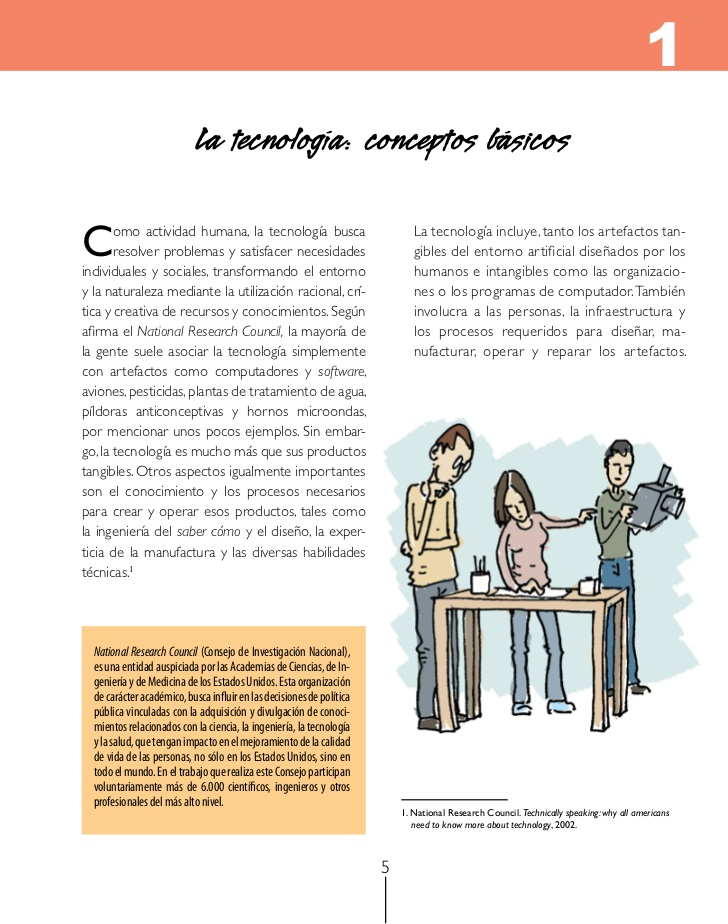 4
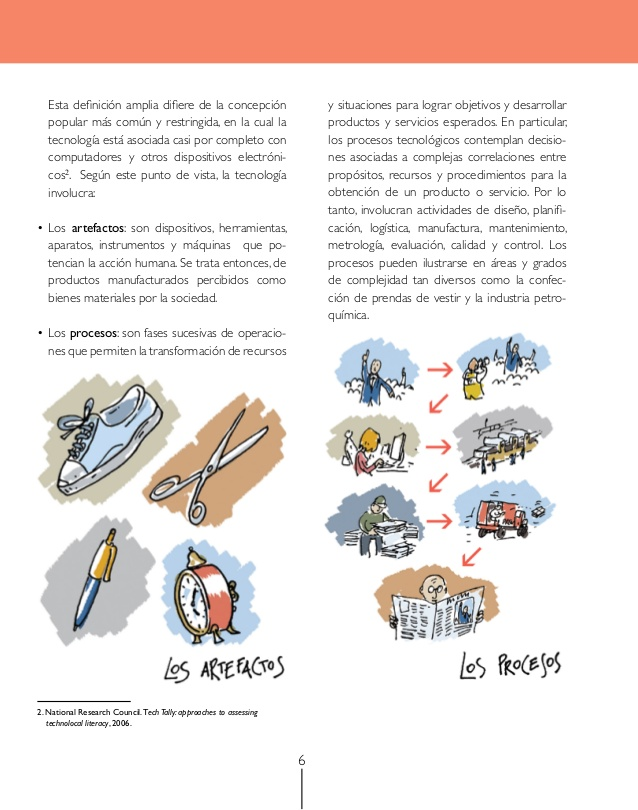 5
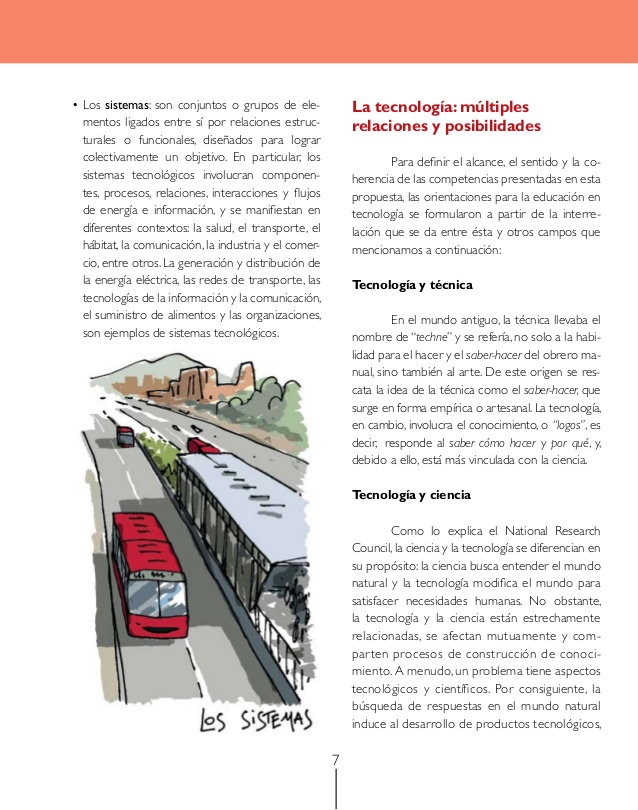 6
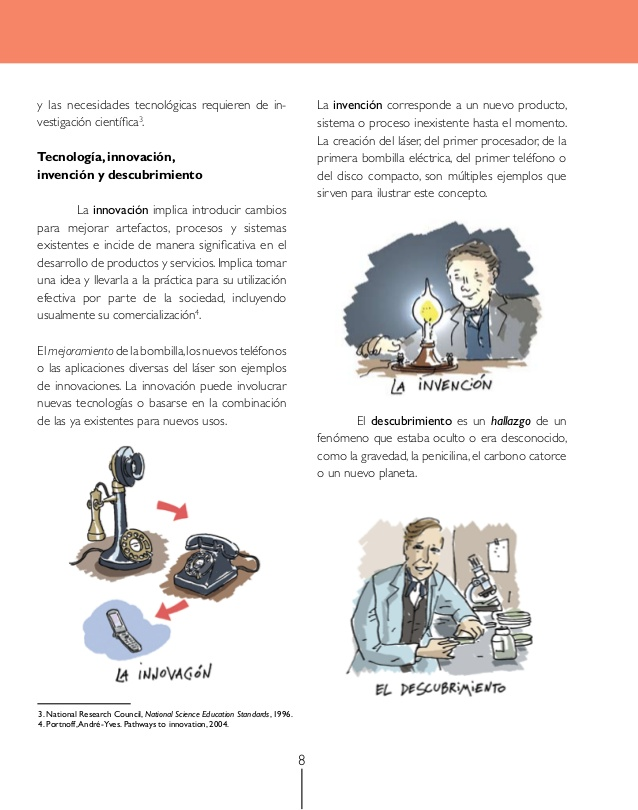 7
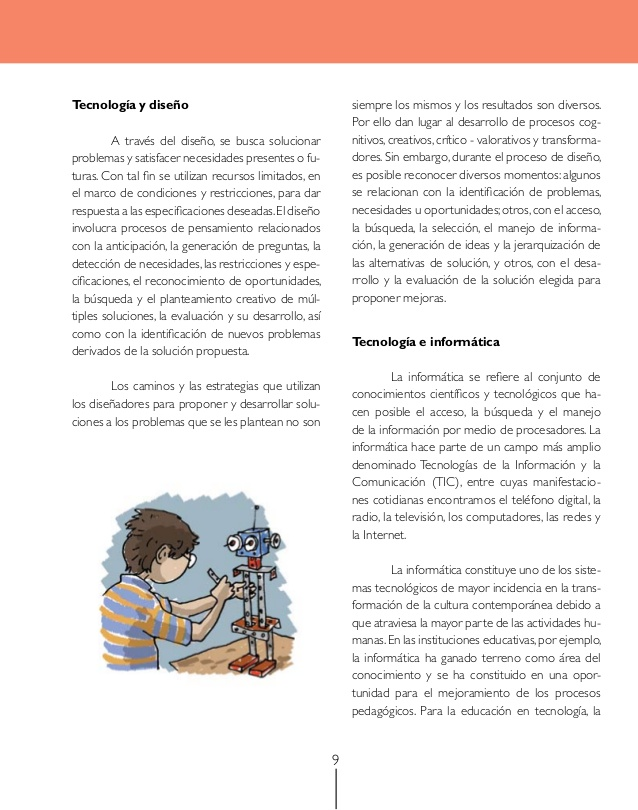 8
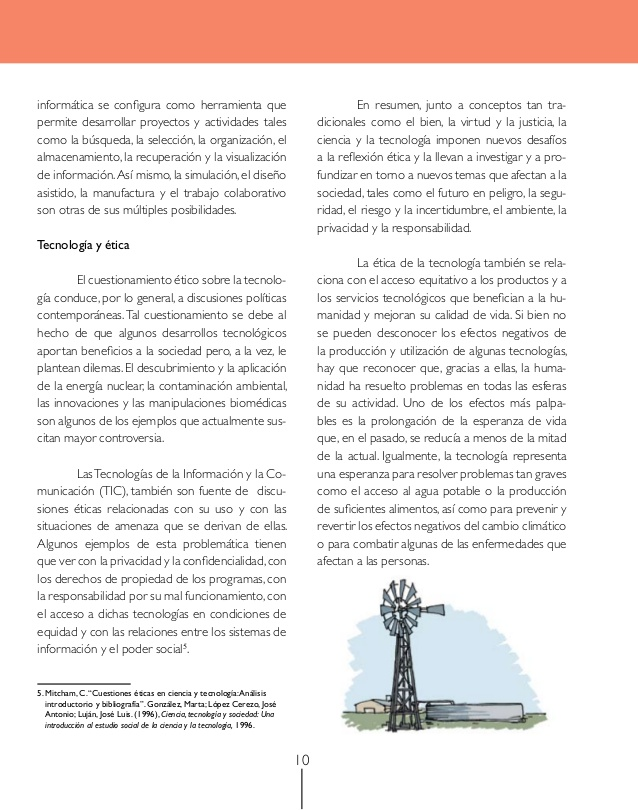 9
CONCLUCIONES
1.  La tecnología es muy importante para la sociedad ya que aporta al crecimiento en el manejo del arte.
2.  La tecnología es importante porque aporta a la naturaleza en su evolución.
3.  Es necesario que la tecnología esté en nosotros porque nos apoya y nos ayuda a tener una vida mas fácil.
10
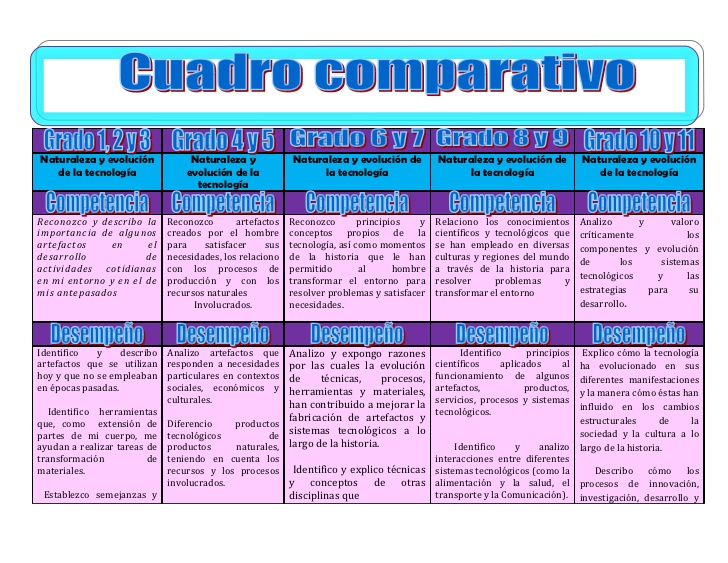 11